Nichtlineare FunktionenIndirekte Proportionalität
Indirekte Proportionalität
Direkte Proportionalität: 
je MEHR, desto MEHR
Je WENIGER, desto WENIGER
Preis einer Gurke: 1€
Je mehr Gurken man kauft, desto teurer ist es.
5 Gurken: 5€      -   100 Gurken: 100€
Indirekte Proportionalität: 
je MEHR, desto WENIGER
Je WENIGER, desto MEHR
Je höher die Geschwindigkeit – desto kürzer die Dauer.

Je mehr Bagger – desto kürzer dauert der Abriss.
Indirekte Proportionalität
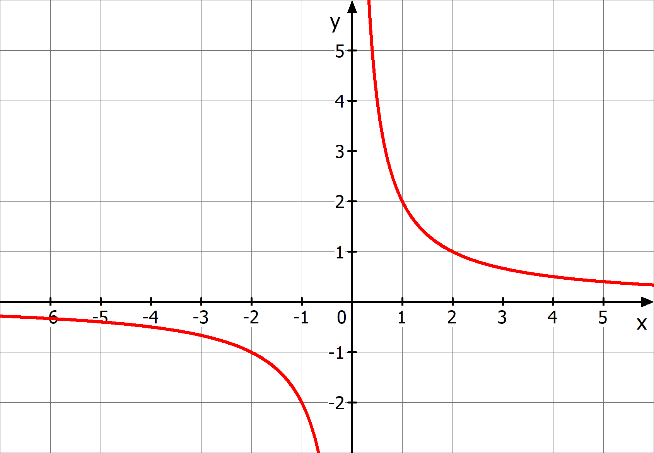 Je MEHR, desto WENIGER
Typischer Funktionsgraph (Positiver Teil der Hyperbel)
Indirekte Proportionalität
Indirekte Proportionalität
Die Konstante c ist der Funktionswert an der Stelle 1.
Indirekte Proportionalität
Das Produkt aus Funktionswert und Argument ist konstant.